Rakenteellisen sosiaalityön työote Etelä-Pohjanmaalla(tilaisuuksien sarja)
29.11.2024 / Rakea rakentamassa / ”Rakenteita rakenteilla” Etelä-Pohjanmaalla, Luku 4.
9.1.2025 / Rake-arkea / ”Jalkauttamissuunnitelmat” Etelä-Pohjanmaan hyvinvointialueen rakenteellisen sosiaalityön käytäntöihin, Luku 5.3.
13.2.2025 / Rakenteellisen sosiaalityön tiedontuotanto / Tiedontuotannon välineet / Luku 5.3.1. Tiedonkeruuseen liittyvät käytännöt
13.3.2025 / Rakenteellisen sosiaalityön viestinnän ja vaikuttamisen keinot / Etelä-Pohjanmaan hyvinvointialueen rakenteellisen sosiaalityön viestintä, Luku 7.
10.4.2025 / Sosiaalisen raportoinnin tulokset 2025 – ajankohtaisia ilmiöitä asiakkaiden ja palveluiden tilanteesta ammattilaisten raportoimana / Luku 5.1. Alueellinen tiedontuotanto ja tiedon hyödyntäminen 
8.5.2025 / Rakenteellisen sosiaalityön tuottaman tiedon hyödyntäminen / Luku 5.2. Kansallinen tiedontuotanto ja tiedon hyödyntäminen
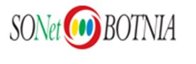 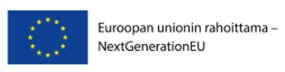 Ohjelma 29.11.2024
8.30 - 8.40 / Tilaisuuden avaus 
	     Anneli Riski, asiakaspalveluiden asiantuntija, Hyvinvoiva Etelä-Pohjanmaa – hanke
	     Anne Saarijärvi, kehittämispäällikkö, Sosiaalialan osaamiskeskus/SONet BOTNIA

8.40 - 9.20  / ”Rakea rakentamassa" -  Sivi Talvensola, asiantuntija, Sosiaalialan 			        osaamiskeskus/KOSKE, Keski-Suomen hyvinvointialue
	     Rakenteellisen sosiaalityön työotteen vahvistaminen / Ajatuksia Hyvinvointialueen 	  	     rakenteellisen sosiaalityön nykytilasta, tulevaisuutta koskevista näkemyksistä sekä 	   	     estävistä tekijöistä ja kehittämiskohteista” 

9.20 - 9.40  / ”Rakenteita rakenteilla” Etelä-Pohjanmaalla / Anneli Riski 
	      Rakenteellisen sosiaalityön alueellisen toteutussuunnitelman lyhyt esittely 
	      Rakenteellisen sosiaalityön kehittämistyöryhmä perustettu

9.40- 10	   Docs työskentely, tilaisuuden päättäminen ja seuraavat tilaisuudet 
	   Anne Saarijärvi, kehittämispäällikkö, SONet BOTNIA
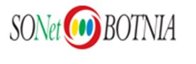 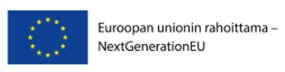 [Speaker Notes: 8.30 - 8.40 Aloituspuheenvuoro
Tapahtumasarjan ja tilaisuuden esittely
Ohjelman läpikäynti
Docsin esittely
Osallistava kysely chattiin (tai Sivin esityksen jälkeen)]
Ohjelma 9.1.2025
8.30 - 8.40 / Tilaisuuden avaus 
	     Anneli Riski, asiakaspalveluiden asiantuntija, Hyvinvoiva Etelä-Pohjanmaa – hanke
	     Anne Saarijärvi, kehittämispäällikkö, Sosiaalialan osaamiskeskus/SONet BOTNIA

8.40 - 9.30 / ”Rake-arkea” – Mitä rakenteellinen sosiaalityö voi olla käytännön työssä? Alustajina: 		Minka Leino-Holm, kehityspäällikkö, Sosiaalialan osaamiskeskus Pikassos ja 
		Anna Pekkarinen, kehittämispäällikkö, Sosiaalialan osaamiskeskus Pikassos

9.30 - 9.45  / ”Rakea arkeen” Etelä-Pohjanmaalla / Anneli Riski 
	      Rakenteellisen sosiaalityön alueellisen toteutussuunnitelman lyhyt esittely
	      ”Jalkauttamissuunnitelmat” Etelä-Pohjanmaan hyvinvointialueen rakenteellisen 	  	      sosiaalityön käytäntöihin
 
9.45- 10	   Docs työskentely, tilaisuuden päättäminen ja seuraavat tilaisuudet 
	   Anne Saarijärvi, kehittämispäällikkö, SONet BOTNIA
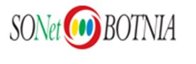 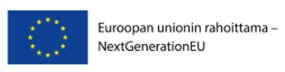 Ohjelma 13.2.2025
8.30 - 8.40   	Tilaisuuden avaus /
	    	Anneli Riski, asiakaspalveluiden asiantuntija, Hyvinvoiva Etelä-Pohjanmaa – hanke

	     
8.40 – 8.55   	Rakenteellisen sosiaalityön tiedontuotanto / Anneli Riski

8.55 – 9.10       	Rakenteellisen sosiaalityön alueellinen toteutussuunnitelma /Anneli Riski
			- Tiedontuotannon välineet
				Sosiaalinen raportointi – prosessin esittely
				Asiakaspalaute 
				Hyvinvoinnin ja terveyden edistämisen näkökulma
9.10-9.25 			Sosiaaliasiavastaavan selvitys, vuoden 2024 yhteenveto / Henna 				Lammi, sosiaaliasiavastaava, Etelä-Pohjanmaan hyvinvointialue


9.25 - 9.55   	Sosiaalinen raportointi / Anne Saarijärvi, kehittämispäällikkö, SONet BOTNIA

 
9.55- 10.00  	Tilaisuuden päättäminen ja seuraavat tilaisuudet
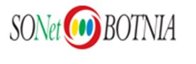 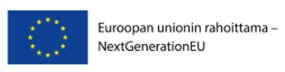 Ohjelma 13.3.2025
9.00 – 9.05 / 	Tilaisuuden avaus 
	   	Anneli Riski, asiakaspalveluiden asiantuntija, Hyvinvoiva Etelä-Pohjanmaa – hanke
	     	Anne Saarijärvi, kehittämispäällikkö, Sosiaalialan osaamiskeskus/SONet BOTNIA

9.05 - 9.15  / 	Rakenteellisen sosiaalityön alueellisen toteutussuunnitelman esittely / 				Etelä-Pohjanmaan hyvinvointialueen rakenteellisen sosiaalityön viestintä / Anneli 		Riski

9.15 – 10.00 / 	Rakenteellisen sosiaalityön viestinnän ja vaikuttamisen keinot / Kirsi 				Kaartinen, kehittäjäkoordinaattori, YTM, sosiaalityöntekijä / Itä-Suomen 			osaamiskeskus, ISO.

10.00 – 10.15 / 	Kommenttipuheenvuoro / Jenni Kuisti, sosiaalityöntekijä, rake-erko-opiskelija
	           	Keskustelua

10.15 – 10.25 	Sosiaalisen raportoinnin tiedonkeruun tilannekatsaus kevät 2025 / Anne Saarijärvi

10.25 – 10.30  	Tilaisuuden päättäminen ja seuraavat tilaisuudet 
	   	Anne Saarijärvi, kehittämispäällikkö, SONet BOTNIA
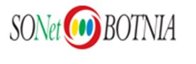 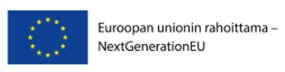 Ohjelma 10.4.2025
8.30 – 8.35 / 	Tilaisuuden avaus 
	   	Anneli Riski, asiakaspalveluiden asiantuntija, Hyvinvoiva Etelä-Pohjanmaa – hanke
	     	Anne Saarijärvi, kehittämispäällikkö, Sosiaalialan osaamiskeskus/SONet BOTNIA

8.35 – 8.45  / 	Rakenteellisen sosiaalityön alueellisen toteutussuunnitelman lyhyt esittely.
	      	Luku 5.1. Alueellinen tiedontuotanto ja tiedon hyödyntäminen / Anneli Riski

8.45 – 9.50 / 	Sosiaalisen raportoinnin tulokset 2025 – ajankohtaisia ilmiöitä asiakkaiden ja 			palveluiden tilanteesta ammattilaisten raportoimana / Anne Saarijärvi

 		Työskentelyä DOCSissa, kysymyksiä ja keskustelua

9.50 – 10.00 	Tilaisuuden päättäminen ja seuraavat tilaisuudet 
	   	Anneli Riski, asiakaspalveluiden asiantuntija, Hyvinvoiva Etelä-Pohjanmaa – hanke
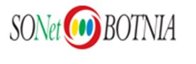 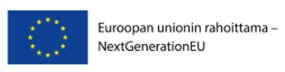 Ohjelma 8.5.2025
8.30 – 8.45 / 	Tilaisuuden avaus 
	   	Anneli Riski, asiakaspalveluiden asiantuntija, Hyvinvoiva Etelä-Pohjanmaa – hanke
	     	Anne Saarijärvi, kehittämispäällikkö, Sosiaalialan osaamiskeskus/SONet BOTNIA

		Rakenteellisen sosiaalityön alueellisen toteutussuunnitelman lyhyt esittely.
	      	Luku 5.2. Kansallinen tiedontuotanto ja tiedon hyödyntäminen / Anneli Riski

8.45 – 9.05 /	Rakenteellinen sosiaalityö – tiedolla johtamisen näkökulmia. 
		Hanna Hukari, kehittämispäällikkö / Suomen kestävän kasvun hanke (RRP), 
		Etelä-Suomi / THL
	 				
9.05 – 9.50 / 	Sosiaalisen raportoinnin tulokset 2025 – ajankohtaisia ilmiöitä asiakkaiden ja 			palveluiden tilanteesta ammattilaisten raportoimana / Anne Saarijärvi

 		Itsenäistä työskentelyä DOCSissa, kysymyksiä ja keskustelua

9.50 – 10.00 	Tilaisuuden päättäminen
	   	Anneli Riski, asiakaspalveluiden asiantuntija, Hyvinvoiva Etelä-Pohjanmaa – hanke
		Anne Saarijärvi, kehittämispäällikkö, Sosiaalialan osaamiskeskus/SONet BOTNIA
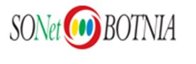 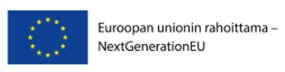